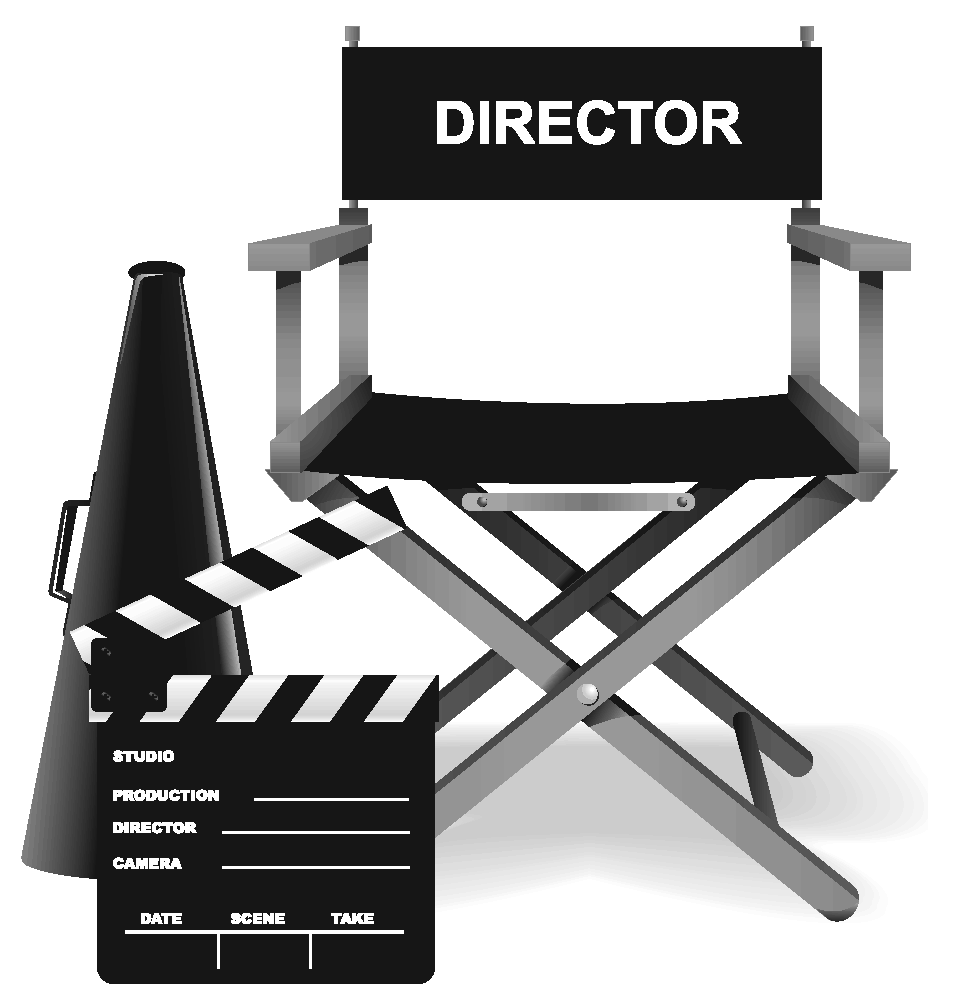 Student Directors
Technique in Your Own Pics
STEP 1
With your partner, go take pics.  You need at least 4 pics, each with a different technique.  Choose from:
Close shot
Long shot
High angle
Low angle
High key lighting
Low key lighting
Soft focus
Sharp focus
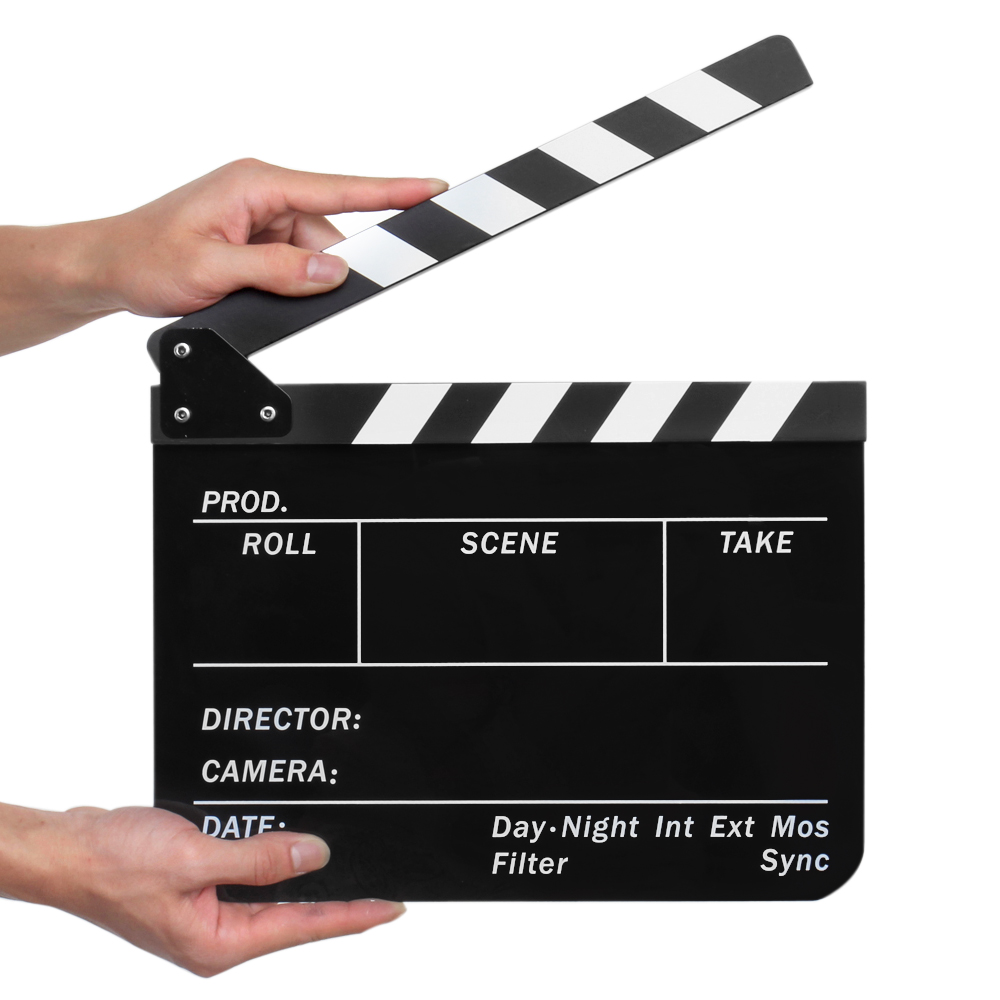 Create a powerpoint:

 Slide 1: group members’ names

  Slides 2, 3, 4, 5—on each one include:
One of your pictures
Identification of device

Select ONE of your pics and add explanation; what effect does the technique have on the subject of the picture?  What meaning does the technique convey or create?

Upload into one group member’s Canvas account
STEP 2
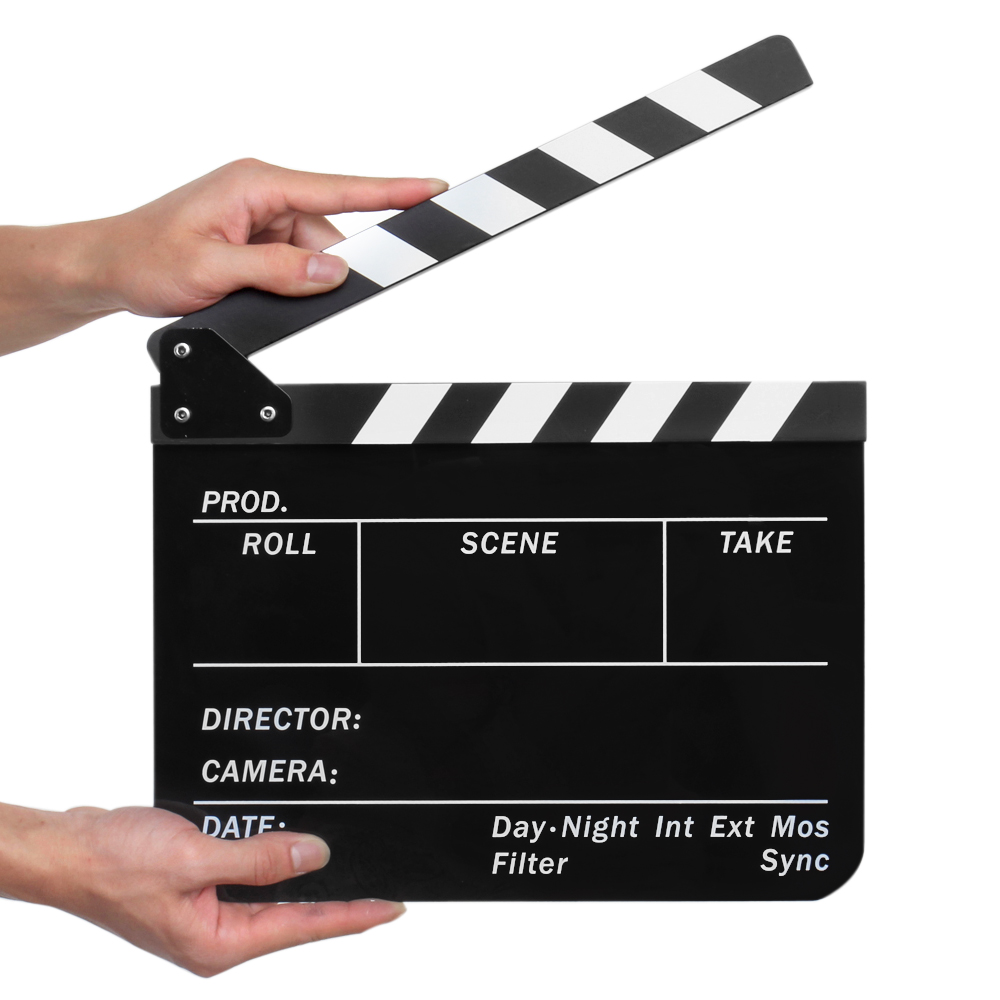